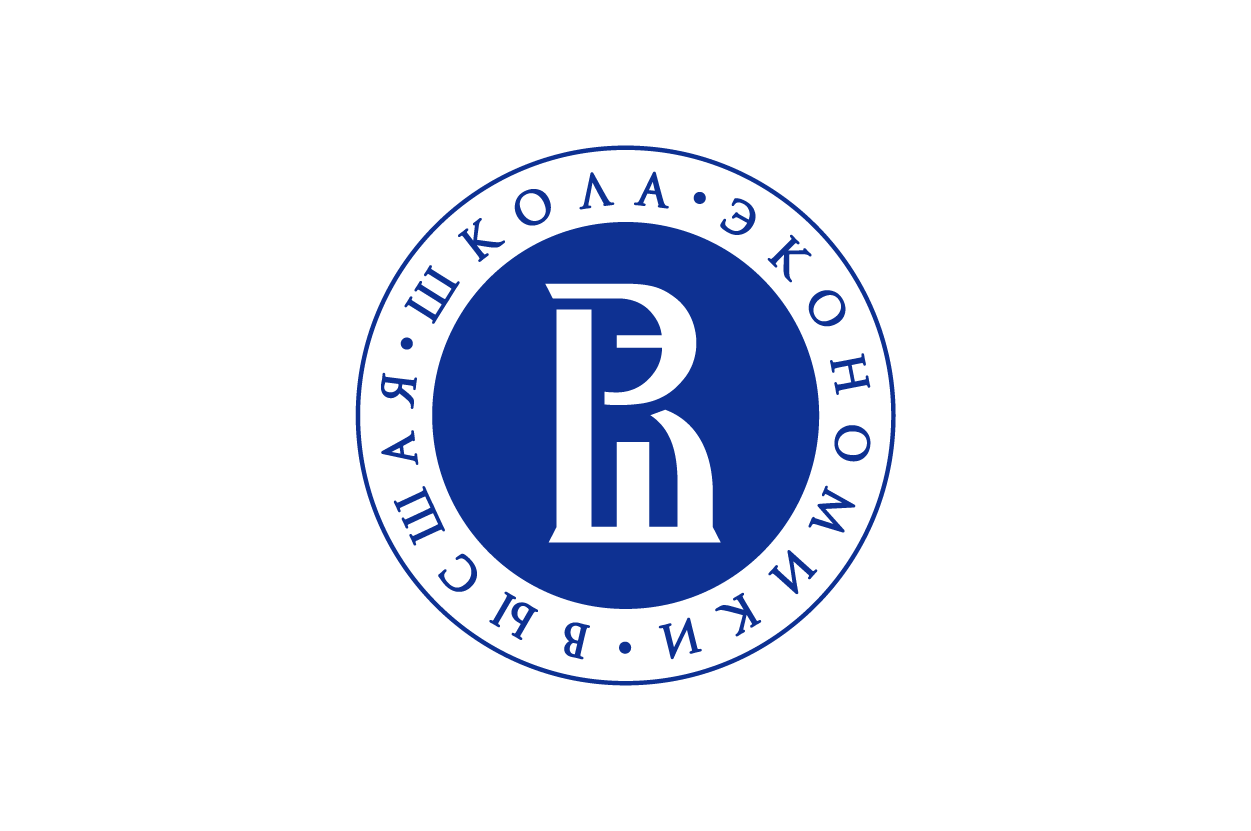 «Эффект Новой Земли» или перспективы арктической программы Бразилии
Агафонов Даниил ИвановичАкадемический ассистент Департамента зарубежного регионоведенияНИУ ВШЭНУГ «БРИКС+ как площадка для сотрудничества в Арктике: проблемы, перспективы и сценарии развития»
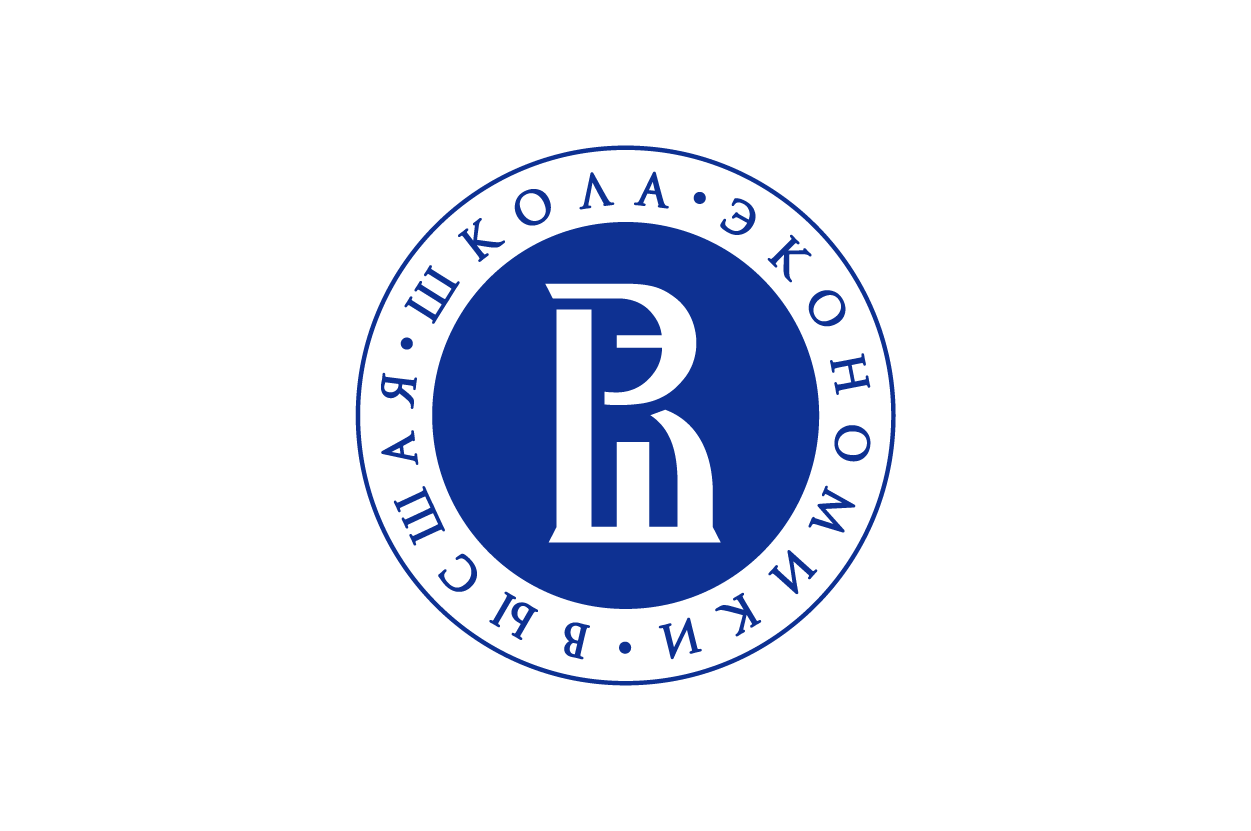 Основные категории
«Арктическая исключительность» - концептуализация Арктического региона в качестве уникального пространства международно-политических взаимоотношений, оторванных от глобальной политической динамики, в особенности отличающихся аполитичностью («деидеологизированностью») регионального управления, функционального сотрудничества и мирного сосуществованияO. Young & G. Osherenko, 1989; O. Young, 1992 et al; L. Heininen, 2019 et al; K. Keil & S. Knecht, 2016; J. Rahbeck-Clemmensen, 2017; P. Whitney Lackenbauer &  R. Dean, 2021; T. Koivurova & A. Shibata, 2023; P. Devyatkin, 2023.
«Арктическая конвенциональность» - представление Арктики либо в качестве конвенционального региона мировой политики, исходя из исключительно географических границ, либо отсутствие концептуализации арктической «региональности» в целом. Реалии региональной политики при этом объясняются объективными законами мировой политики с использованием реалистской или же структурно-реалистской методологии.S. Walt, 1991; J. Mearhseimer, 2014; Borgerson, 2008; R. Huebert, 2010 et al; Hough, 2013; F. Lasserre & P. Pic 2019; A. Sergunin 2019; J. Käpylä & H. Mikkola, 2019 et al; A. Østhagen, 2021; H. Mikkola, S. Paukkunen, P. Toveri, 2023; T. Pedersen & B. Steinveg, 2024.
«Арктика как комплекс региональной безопасности» - концептуализация Арктического региона в качестве отдельного пространства международно-политических взаимоотношений, тесно связанных с глобальной политической динамикой, в особенности отличающихся секьюритизацией общих для региональных субъектов угроз.I. Neumann, 1994; D. Lake, 1997; B. Buzan & O. Wæver, 2003; B. Buzan, 2012; H. Exner-Pirot, 2013; M. Bravo, 2015; M. Lanteigne, 2016; B. Padrtova, 2017 et al; W. Greaves, 2019.
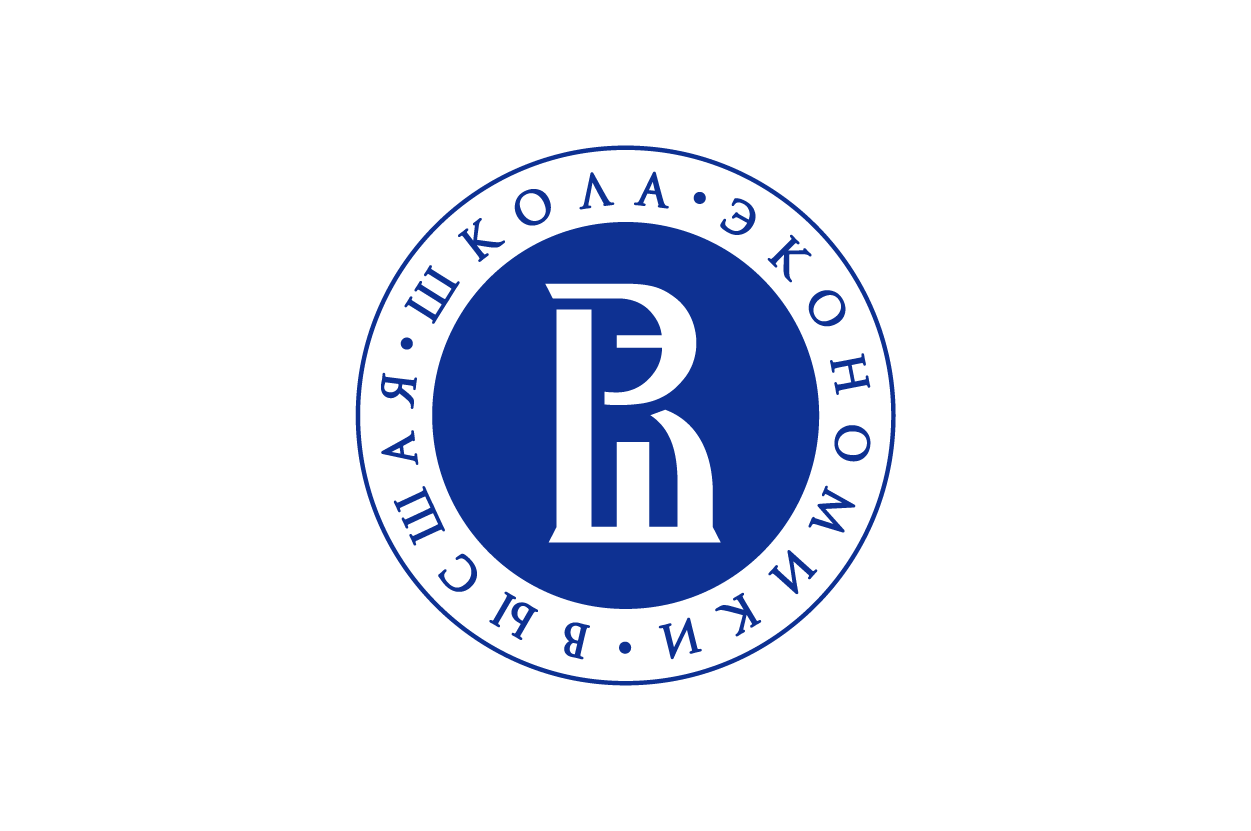 Конвенция ООН по морскому праву
Международная морская организация
Европейский Союз
Арктический Совет
Совет Баренцева  Евроарктического региона
Финляндия


Швеция


Исландия
США*


Россия


Канада
Дания



Норвегия
А5
Бразилия
Организации КМНС           Наблюдатели
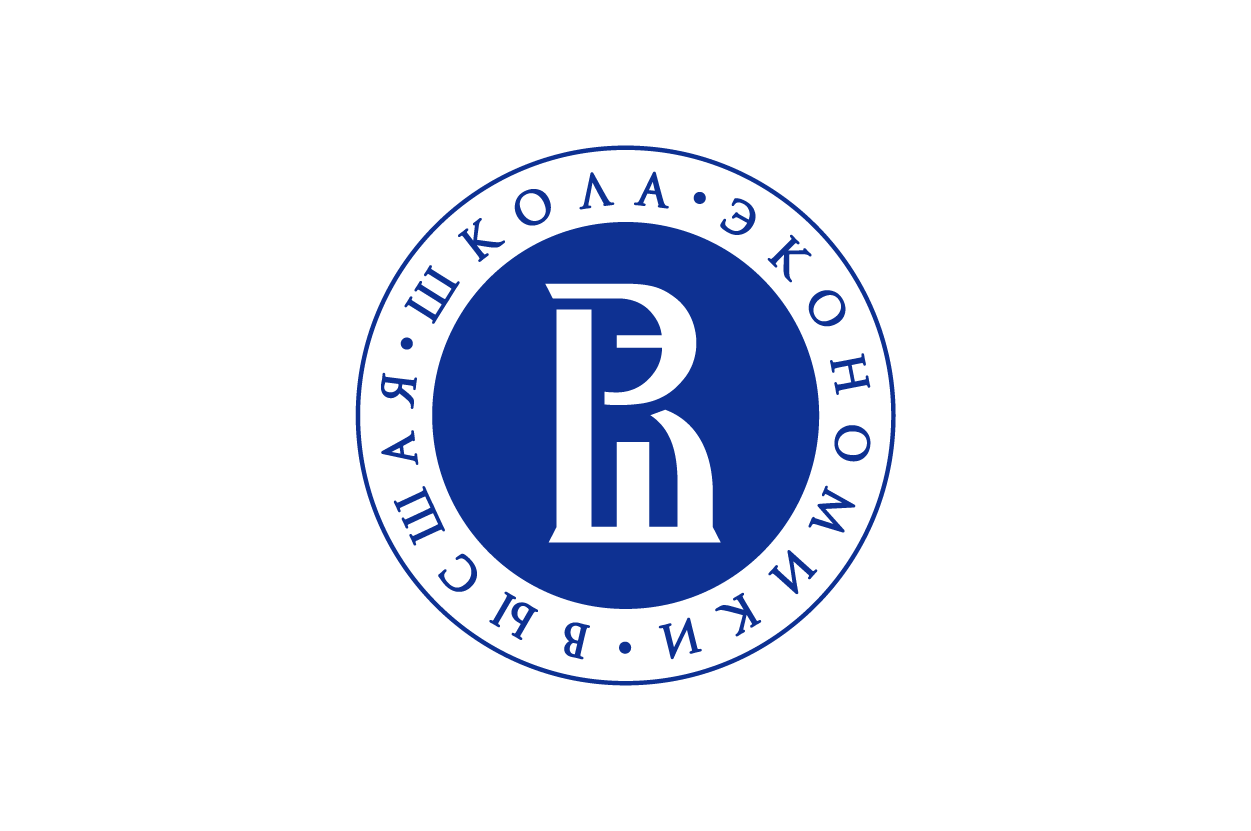 Учреждение первого Антарктического плана исследований
2013
Второй Антарктический план исследований (2023 – 2032)
Создание станции «Комманданте Ферраз»
1984
Первая экспедиция «Антарктика I»
1983
Криосфера
Биоразнообразие в Антарктике
Климатические изменения
Геодинамика 
Атмосферные исследования
Социальная сфера
Арктика: новые перспективы Бразилии
1982
Создание PROANTAR
Научное сотрудничество между Бразилией и Великобританией
1976
Присоединение к Договору об Антарктике
1975
Первая Бразильская экспедиция в Антарктику
1958
Субантарктическая экспедиция в Пунта-Аренас
1882
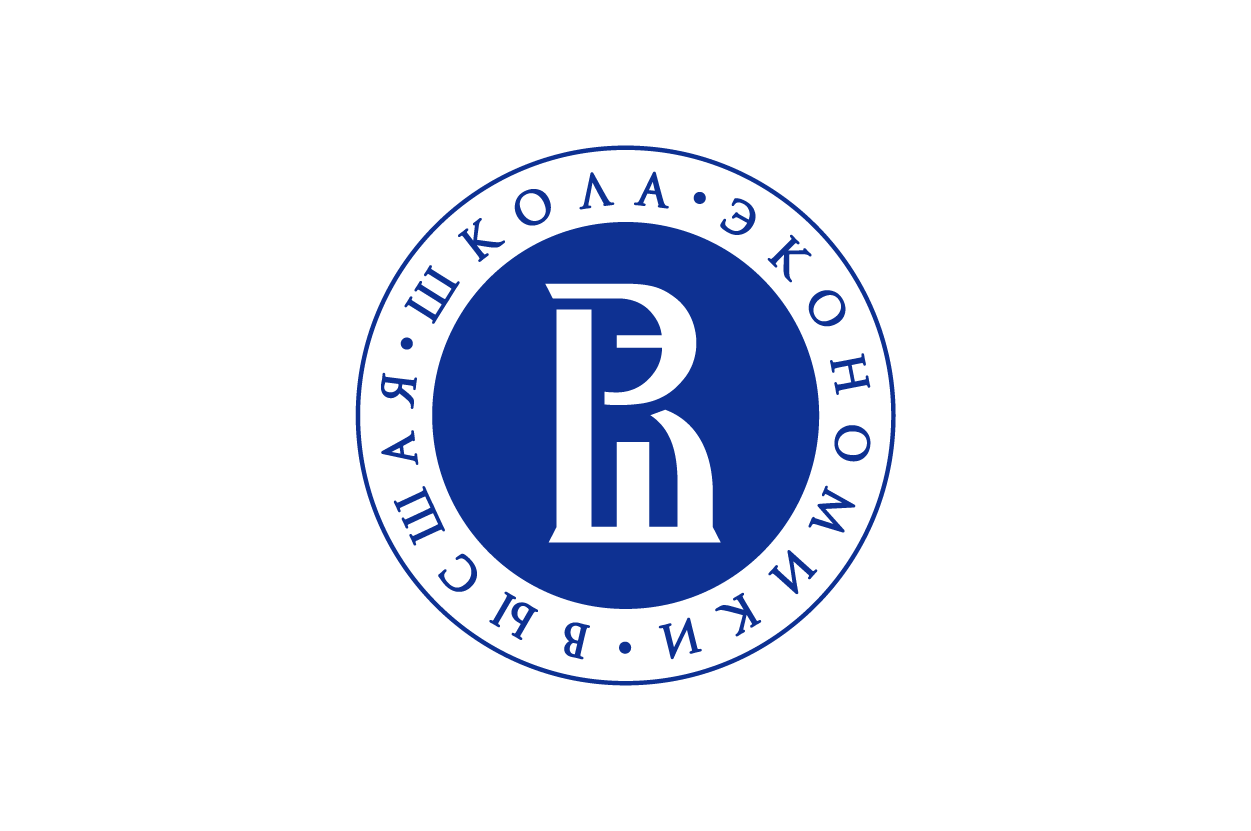 Национальный Конгресс получил предложение о присоединении к Договору о Шпицбергене
2024
Интересы Бразилии в Арктике
Первая экспедиция «Арктика I»
2023
”Mature Power necessity”

Национальная исследовательская кооперация

Предупреждение последствий изменения климата

Участие в морском управлении

Экономические интересы: разведка нефти и газа
Создание Арктической рабочей группы
2021
Создание Технической группы по работе в Арктике
2019
Начало дискуссий о необходимости вовлечения государства в арктические дела
2010
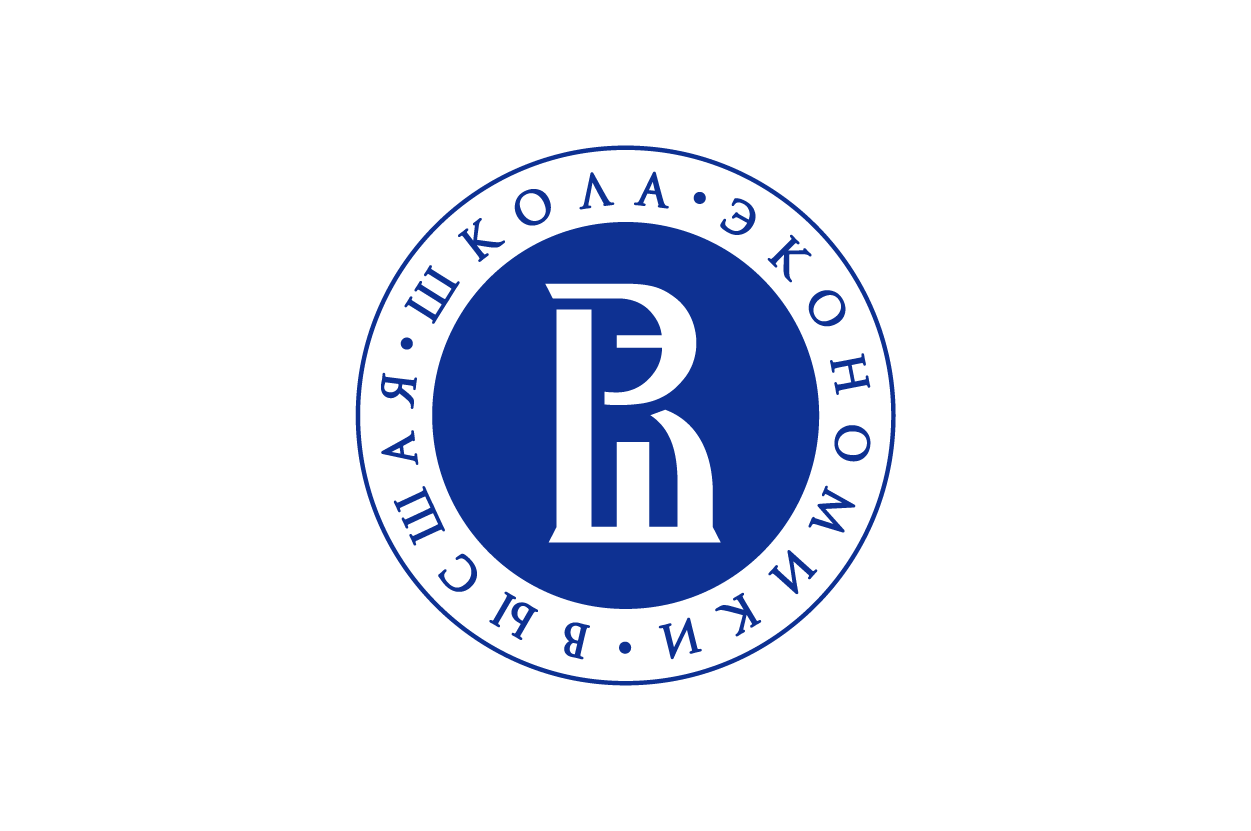 Экономика
Наука и Экология
Геополитика и стратегия
Участие в разработке арктических энергоресурсов и диверсификация источников энергоснабжения;

Использования СМП и СЗП;

Поиск преимуществ для повседневной жизни общества.
Углубление сотрудничества с Арктическими государствами; 

Поиск возможностей для самостоятельной и коллективной деятельности в Арктике;

Установление «связи между полюсами».
«Арктический сценарий» в Антарктике;

«Мост» между Западом и Востоком;

Экологическая безопасность.
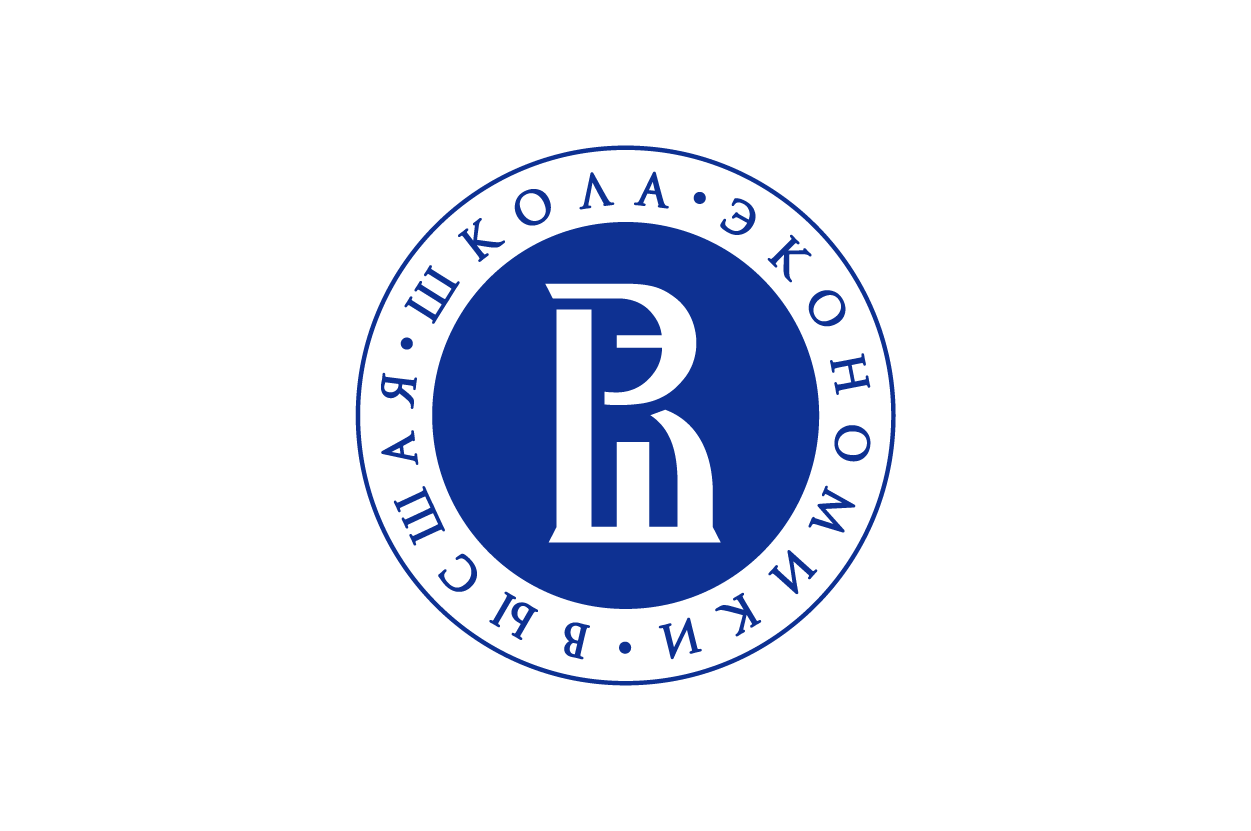 Устойчивый план развития Бразилии
«Чистая» энергия
Добыча полезных ископаемых
Защита окружающей среды
Устойчивое сельское хозяйство
Защита прав коренного населения
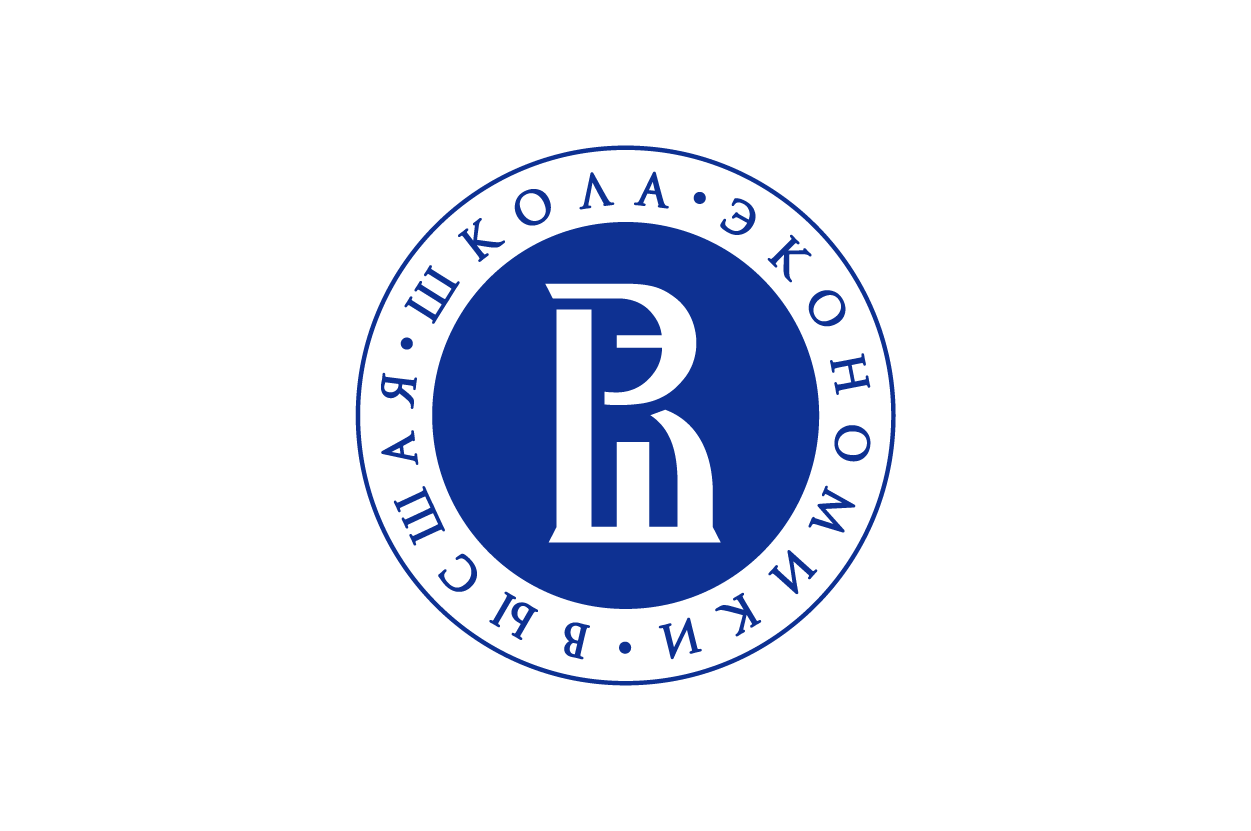 Национальная политика в отношении Антарктики (POLANTAR)
Научный Комитет по исследованиям Антарктики(SCAR)
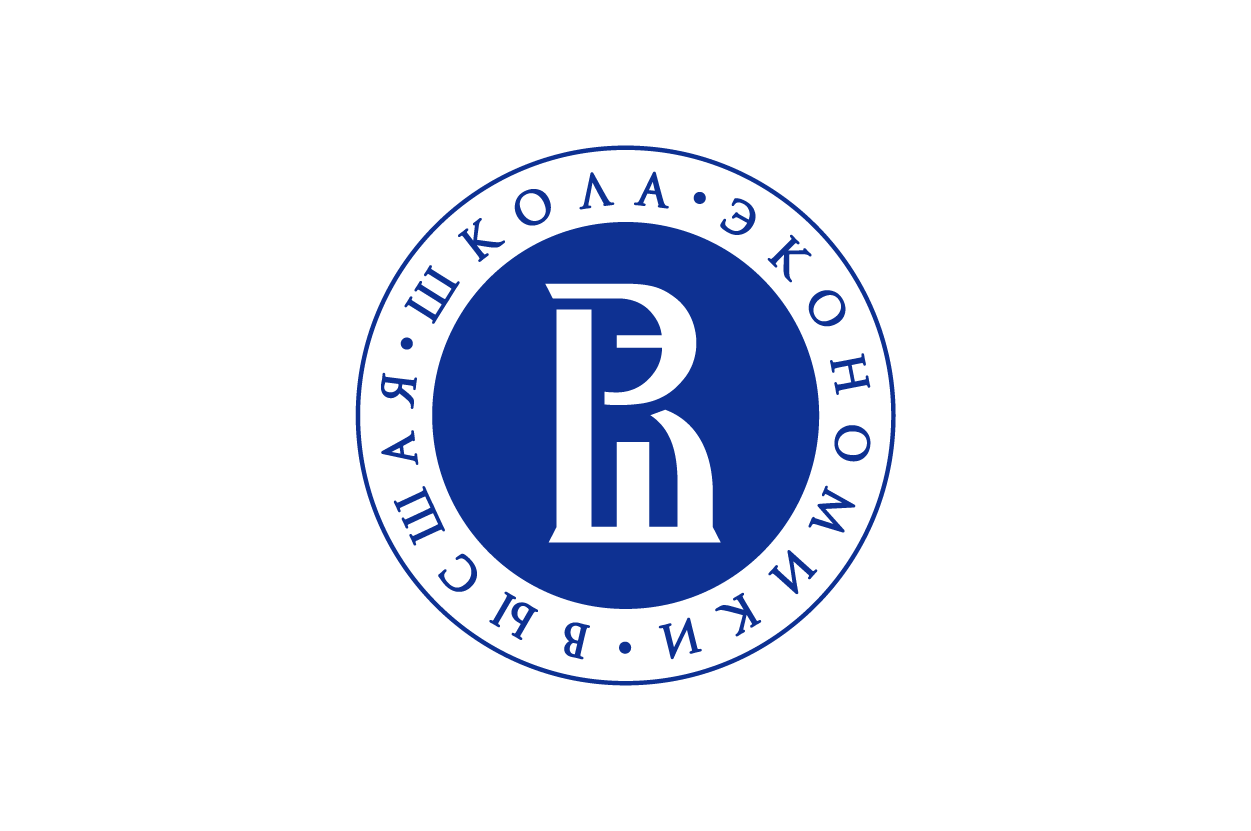 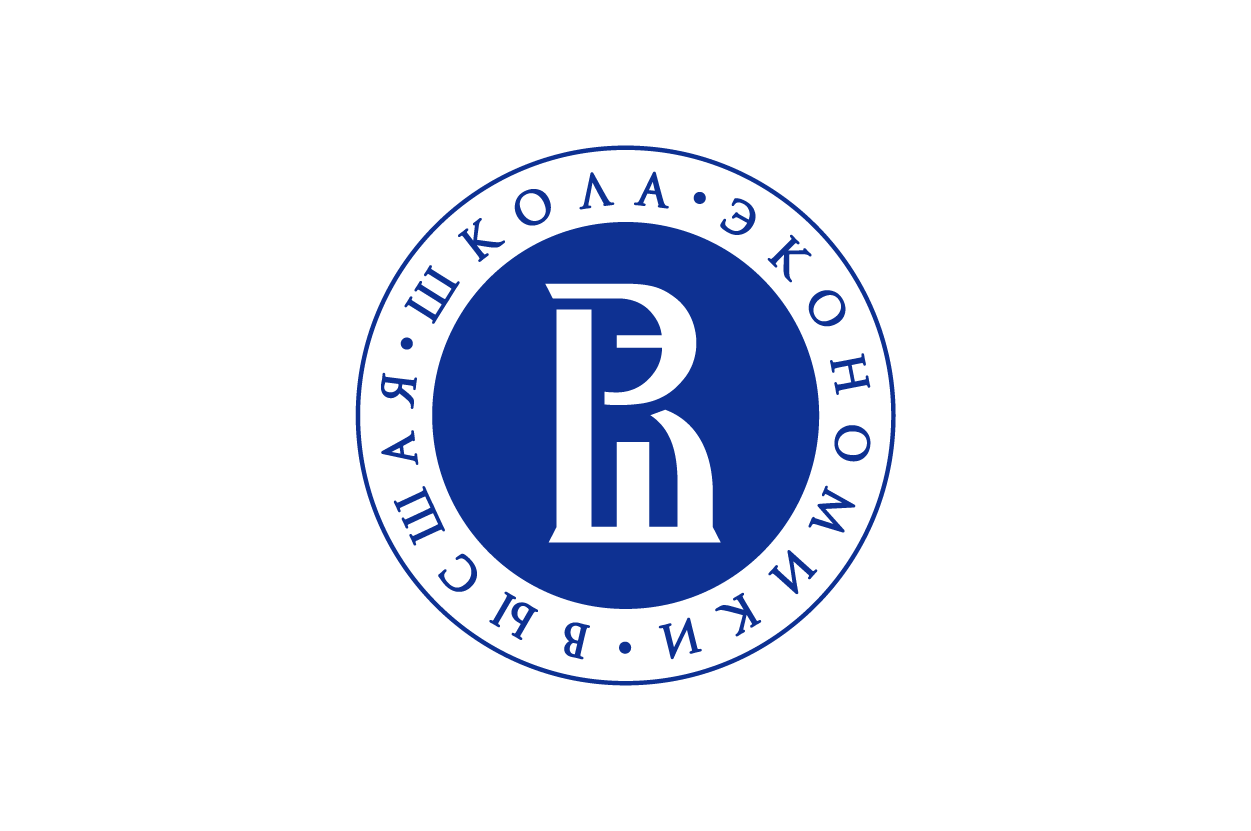 Распределение ресурсов для бразильской антарктической науки в соответствии с выполненными действиями (в R$ млн)
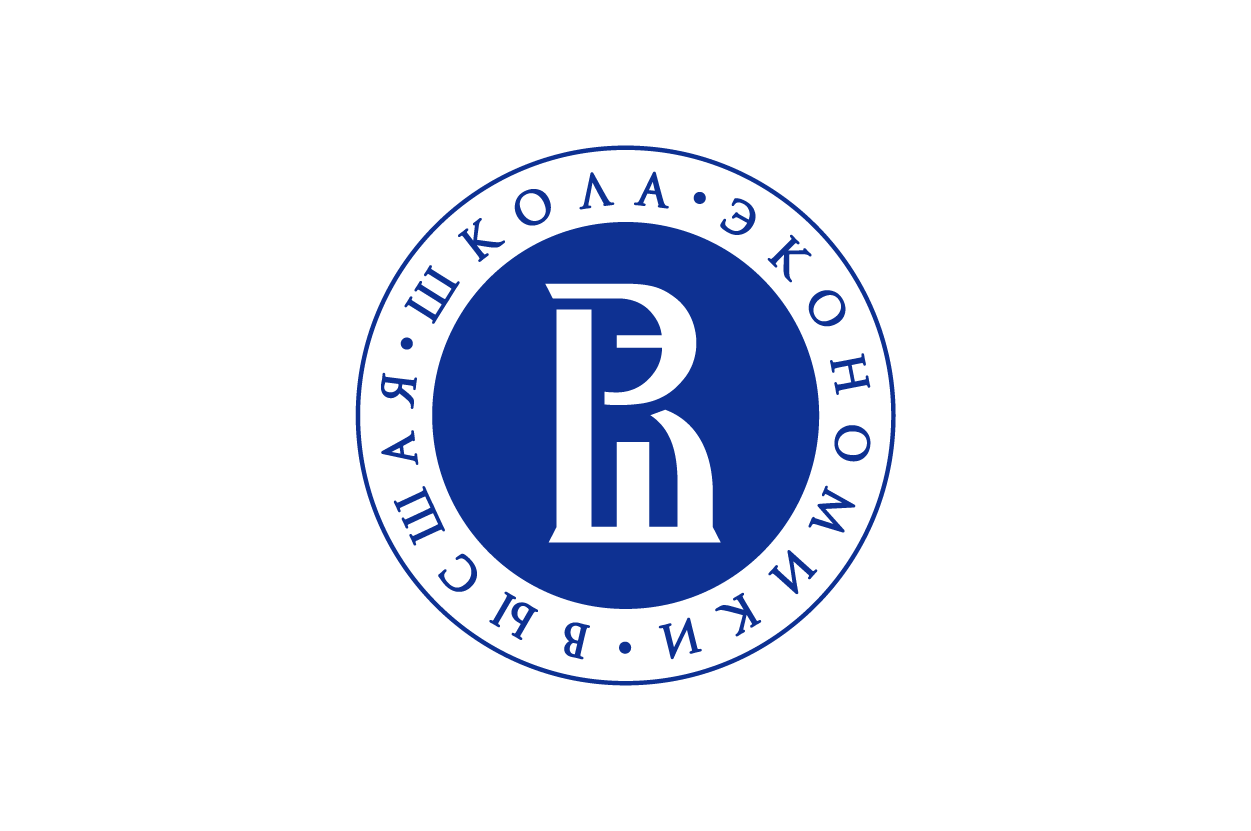 Финансовые ресурсы, предназначенные для PROANTAR 
(в R$ млн)
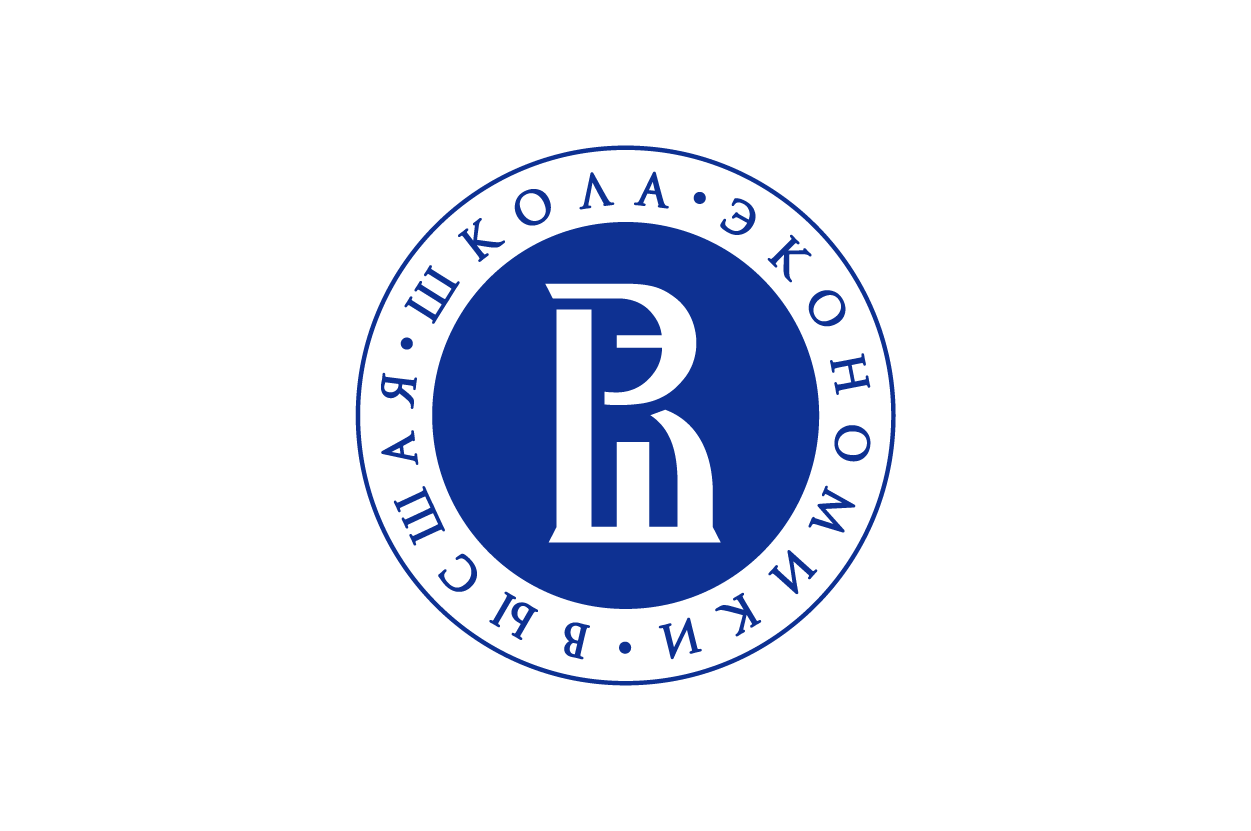 Общий контекст
«Конвенциональность» действий и декларируемых целей
Слабость государственной и экономической инициативы
Отсутствие определенности в контексте кризиса Арктического Совета
Перспектива конфликта интересов
Список литературы (Бразилия):

Campbell G.M. Brazil as a Polar actor: Brazilian experience and potentialcontributions to the development of the Arctic agenda // A Diálogos Internacionais. 2023. Vol. 10. № 96. URL: https://www.researchgate.net/profile/Guilherme-Campbell (дата обращения: 23.02.2024);
Dos Santos L.E., De Souza E.J., Simoes J.K., Filippi E.E. O Brasil e o Ártico // Finisterra: Revista Portuguesa de Geografia. 2018. Vol. 53. Issue 107. Pp. 125 - 139;
Lagutina M., Casella P.B., Giannattasio A.R. BRICS in Polar Regions: Brazil’s Interests and Prospects // Vestnik SPbU. International Relations. 2020. Т. 13. № 3. Pp. 326 - 340;
Lagutina M., Leksyutina Y. BRICS Countries’ Strategies in the Arctic and the Prospects for Consolidated BRICS Agenda in the Arctic // The Polar Journal. 2019. № 1. Pp. 45 - 63;
Sergunin A. BRICS as the Subject of Study of International Relations Theory // International Organisations Research Journal.  Vol. 13. № 4. Рp. 55 - 73;
Sergunin A. Russia’s Strategies towards BRICS: Problems and Opportunities // Vestnik RUDN. International Relations. 2020. Vol. 20. № 3. Pp. 534 - 542;
Young O. Arctic Politics in an Era of Global Change // The Brown Journal of World Affairs. 2012 Vol. 19. № 1. Pp. 165 - 178;
Вяхирева Н.С. Бразилия бороздит Арктику // Портал РСМД. 2023. URL: https://russiancouncil.ru/analytics-and-comments/analytics/braziliya-borozdit-arktiku/#:~:text=%D0%9F%D0%BE%D0%B2%D1%82%D0%BE (дата обращения: 23.02.2024);
Лабецкая Е.О. Новый азимут для BRICS: Арктика - Латинская Америка // Латинская Америка. 2018. № 9. С. 25 - 33;
Лабецкая Е.О. Трансарктические перспективы Иберо-Америки // Евразийский союз ученых. 2020. № 4(73). С. 36 – 40;
Список литературы (Бразилия):

11.	Andrade I.O. Hillebrand G.R.L. Mattos L.F. Brazil in Antarctica: the scientific and geopolitical importance of PROANTAR in the Brazilian 	Strategic Surrounding Area // IPEA Discussion Paper. 2020. URL: 	https://www.researchgate.net/publication/346816019_Brazil_in_Antarctica_the_scientific_and_geopolitical_importance_of_                       PROANTAR_in_the_Brazilian_Strategic_Surrounding_Area  (дата обращения: 24.02.2024);
12.	Fakhoury R. Brazil in the Arctic Council: Not Crazy as It Sounds // The Arctic Institute Publications. 2020. URL: 	https://www.thearcticinstitute.org/brazil-arctic-council-not-crazy-sounds/ (дата обращения: 03.03.2024);
13.	Giannattosio A.R. Brazil-China Cooperation in the Arctic Region: A Prospective Analysis of a Practical Agenda for Mutual, Local and 	Community Interests // Revista Brasileira de Política Internacional. 2023. № 66(1). P. 1 – 21; 
14.	Lin C. Under Lula’s Government, Brazilian Scientists Head for the Arctic // The Polar Journal Webpage. 2023. URL: 	https://polarjournal.ch/en/2023/09/04/under-lulas-government-brazilian-scientists-head-for-the-arctic/ 	(дата обращения: 03.03.2024);
15.	Souza L. Brazil sends First Research Expedition to Arctic // Agencia Brasil. 2023. URL: 	https://agenciabrasil.ebc.com.br/en/internacional/noticia/2023-07/brazil-sends-first-research-expedition-arctic 	(дата обращения: 03.03.2024).
Список литературы (методология):
1. Albert M., Vasilache A. Governmentality of the Arctic as an International Region // Cooperation and Conflict. 2018. №53 (1). P. 3 – 22;
2. Bertelesen R.G. Arctic Security in International Security // Routledge Handbook of Arctic Security. London, New York : Routledge, 2020. P. 57 – 68;
3. Biedermann R. China’s Impact on the European Union’s Arctic Policy: Critical Junctures, Crossovers and Geographical Shifts // Asia Europe Journal. 2021. № 19. P. 467 – 487;
4. Bloom E.T. The Rising Importance of Non-Arctic States in the Arctic // The Wilson Quarterly Webpage. 2022. URL: https://www.wilsonquarterly.com/quarterly/the-new-north/the-rising-importance-of-non-arctic-states-in-the-arctic (дата обращения: 16.11.2023);
5. Borgerson S. Arctic Meltdown: The Economic and Security Implications of Global Warming // Foreign Affairs. 2008. Vol. 87. P. 15 – 19;
6. Bravo M. The Postcolonial Arctic // Moving Worlds. 2015. Vol. 15(2). URL: https://www.repository.cam.ac.uk/items/5f328d53-2e9l7-44d5-b9e8-13b748bae709
7. Buzan B. How Regions were made, and the Legacies for World Politics: an English School Reconnaissance // International Relations Theory and Regional Transformation. New York : Cambridge University Press, 2012. P. 22 – 49;
8. Buzan B., Wæver O. Regions and Powers: The Structure of International Security. Cambridge, New York : Cambridge University Press, 2003. – 592 P.;
9. Devyatkin P. Arctic exceptionalism: a narrative of cooperation and conflict from Gorbachev to Medvedev and Putin // The Polar Journal. 2023. Vol. 13(2). P. 336 – 357;
10. Dodds K. A Polar Mediterranean? Accessibility, Resources and Sovereignty in the Arctic Ocean // Global Policy. 2010. Vol. 1. № 3. P. 303 – 311;
11. Exner-Pirot H. What is the Arctic a case of? The Arctic as a regional environmental security complex and the implications for policy // The Polar Journal. 2013. Vol. 3(1). P. 120 – 135;
12. Greaves W. Arctic Break Up: Climate Change, Geopolitics, and the Fragmenting Arctic Security Region // Redefining Arctic Security: Arctic Yearbook 2019. URL: https://arcticyearbook.com/arctic-yearbook/2019/2019-scholarly-papers/311-arctic-break-up-climate-change-geopolitics-and-the-fragmenting-arctic-security-region;
Список литературы (методология):
13. Heininen L. Special Features of Arctic Geopolitics — A Potential Asset for World Politics // The Global Arctic Handbook. Cham: Springer, 2019. P. 215 – 234;
14. Hough P. International Politics of the Arctic. Coming in from the Cold. London : Routledge, 2013. – 194 P.;
15. Huebert R. A New Cold War in the Arctic? The Old One Never Ended! // Redefining Arctic Security: Arctic Yearbook 2019. URL: https://arcticyearbook.com/arctic-yearbook/2019/2019-commentaries/325-a-new-cold-war-in-the-arctic-the-old; 
16. Huebert R. The Newly Emerging Arctic Security Environment // Chicago : Canadian Defence & Foreign Affairs Institute, 2010. – 33 P.;
17. Käpylä J. Mikkola H. Contemporary Arctic meets World Politics: Rethinking Arctic Exceptionalism in the Age of Uncertainty // The Global Arctic Handbook. Cham : Springer, 2019. P. 153 – 169; 
18. Käpylä J. Mikkola H. On Arctic Exceptionalism. Critical Reflections in the Light of the Arctic Sunrise Case and the Crisis In Ukraine. FIIA Working Paper. The Finnish Institute of International Affairs. 2015. URL: https://www.fiia.fi/en/publication/on-arctic-exceptionalism;
19. Kashin V., Suslov D. Arctic as a New Playground for Great Power Competition: The Russia - China - United States Triangle // Arctic Fever. Singapore : Palgrave Macmilan, 2022. P. 3 – 30;
20. Keil K., Knecht S. The Arctic as a Globally Embedded Space // Governing Arctic Change. Global Perspectives. Palgrave Macmillan : London, 2016. P. 1 – 18;
21. Koivurova T. After Russia’s Invasion of Ukraine in 2022: Can We Still Cooperate with Russia in the Arctic? // Polar Record. 2023. Vol. 59 (e12). P. 1 – 9;
22. Koivurova T., Shibata A. After Russia’s invasion of Ukraine in 2022: Can we still cooperate with Russia in the Arctic? // Polar Record. 2023. Vol. 59. URL: https://www.cambridge.org/core/journals/polar-record/article/after-russias-invasion-of-ukraine-in-2022-can-we-still-cooperate-with-russia-in-the-arctic/6EF7FBCB3C751D88BC569651709BE1F8; 
23. Lake D. Regional security complexes: A systems approach // Regional orders: Building security in a new world. Penn State University Press, 1997. P. 45 – 67; 24.Landriault M., Minard P. The Arctic Barometer - June 2022. Predictions of Arctic experts on the future of the region // Observatoire de la politique et la sécurité de l’Arctique, École nationale d’administration publique. URL: https://cirricq.org/wp-content/uploads/2022/05/Report-The-Arctic-barometer-June2022_final.pdf (дата обращения: 17.11.2023);
Список литературы (методология):
25. Lanteigne M. Ties that Bind: The Emerging Regional Security Complex in the Arctic // NUPI Policy Brief. 2016. URL: https://nupi.brage.unit.no/nupi-xmlui/handle/11250/2375430;
26. Lasserre F., Pic P. What is ‘Arctic’ about ‘Arctic security’? // Redefining Arctic Security: Arctic Yearbook 2019. URL: https://arcticyearbook.com/arctic-yearbook/2019/2019-scholarly-papers/321-what-is-arctic-about-arctic-security; 
27. Lavengood Z. The Evolving Arctic in the World-System // Journal of World-System Research. 2021. Vol. 27. № 2. P. 468 – 493;
28. Mearsheimer J. Why the Ukraine Crisis is the West’s Fault: the Liberal Delusions that Provoked Putin // Foreign Affairs. 2014. № 93 (5). P. 77 – 89;
29. Mikkola H., Paukkunen S., Toveri P. Russian Aggression and the European Arctic. Avoiding the Trap Of Arctic Exceptionalism. FIIA Briefing Paper. The Finnish Institute of International Affairs. 2023. URL: https://www.fiia.fi/wp-content/uploads/2023/04/bp359_russian-aggression-and-the-european-arctic_harri-mikkola-samu-paukkunen-pekka-toveri.pdf; 
30. Neumann I. A region-building approach to Northern Europe // Review of International Studies. 1994. Vol. 20(1). P. 53 – 74;
31. Nye J. The Future of Power // New York : Public Affairs, 2011. – 300 P.;
32. Osherenko G., Young O. The Age of the Arctic. Hot Conflicts and Cold Realities //  Studies in Polar Research Series. - Cambridge : Cambridge University Press, 1989. – 316 P.;
33. Østhagen A. The Arctic security region: misconceptions and contradictions // Polar Geography. 2021. Vol. 44(1). P. 55 – 74;
34. Padrtova B. Applying Conventional Theoretical Approaches to the Arctic // Routledge Handbook of Arctic Security. London : Routledge, 2020. URL: https://www.taylorfrancis.com/chapters/edit/10.4324/9781315265797-3/applying-conventional-theoretical-approaches-arctic-barbora-padrtova?context=ubx&refId=2aeca1fe-d902-48fa-8922-d43c58e61a38;
35. Padrtova B. Regional Security Patterns in the Arctic // Management in the High North : Young Researchers’ Contribution. 2017. Bodø. Nord Universitet. P. 1 – 8;
36. Pedersen T., Steinveg B. Russia's Clashing Ambitions: Arctic Status Quo and World‐Order Revision // Arctic Regional Governance: Actors and Transformations. 2024. Vol. 12.  URL: https://www.cogitatiopress.com/politicsandgovernance/article/view/7311/3560;
Список литературы (методология):
37. Rahbeck-Clemmensen J. The Ukraine crisis moves north. Is Arctic conflict spill-over driven by material interests? // Polar Record. 2017. Vol. 53(1). P. 1 –17;
38. Raspotnik A. The European Union and the Geopolitics of the Arctic // Social and Political Science. - Cheltenham : Edward Elgar Publishing, 2018. – 240 P.;
39. Sergunin A. Arctic Regional Security // Handbook of Research on International Collaboration, Economic Development, and Sustainability in the Arctic. Chicago : IGI Global, 2019. P. 79 – 88;
40. Tang G. Arctic Issues and China’s Stance // China Institute of International Studies. 2013.  Vol. 1. P. 29 – 50;
41. Walt S. The Renaissance of Security Studies // International Studies Quarterly. 1991. Vol. 35(2). P. 211 – 239
42. Whitney Lackenbauer P., Dean R. Arctic Exceptionalisms // The Arctic and World Order. Washington : Brookings Institution Press, 2021. P. 327 – 355; 
43. Young O. Arctic Politics: Conflict and Cooperation in the Circumpolar North. Hanover and London : University Press of New England, 1992. – 287 P.;
44. Young O. Is It Time for a Reset in Arctic Governance? // Sustainability. 2019. Vol. 11(16). URL: https://www.mdpi.com/2071-1050/11/16/4497;
45. Young O. Whither the Arctic? Conflict or Cooperation in the Circumpolar North // Polar Record. 2009. Vol. 45(01). P. 73 – 82;
46. Смирнов А.И. Фокин Ю.Е. Киркенесская Декларация о сотрудничестве в Баренцевом/Евроарктическом регионе: взгляд из России 20 лет спустя // Национальный институт исследований глобальной безопасности. - М.: ВНИИГеосистем, 2012. – 88 С.